МАОУ «Сажинская СОШ»
Трудятся с шести утра
 В нашей школе повара.
Чтобы взрослые и дети
Были сытыми всегда.
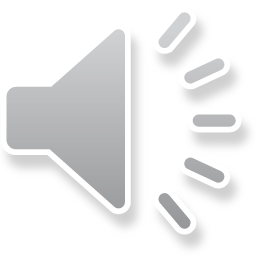 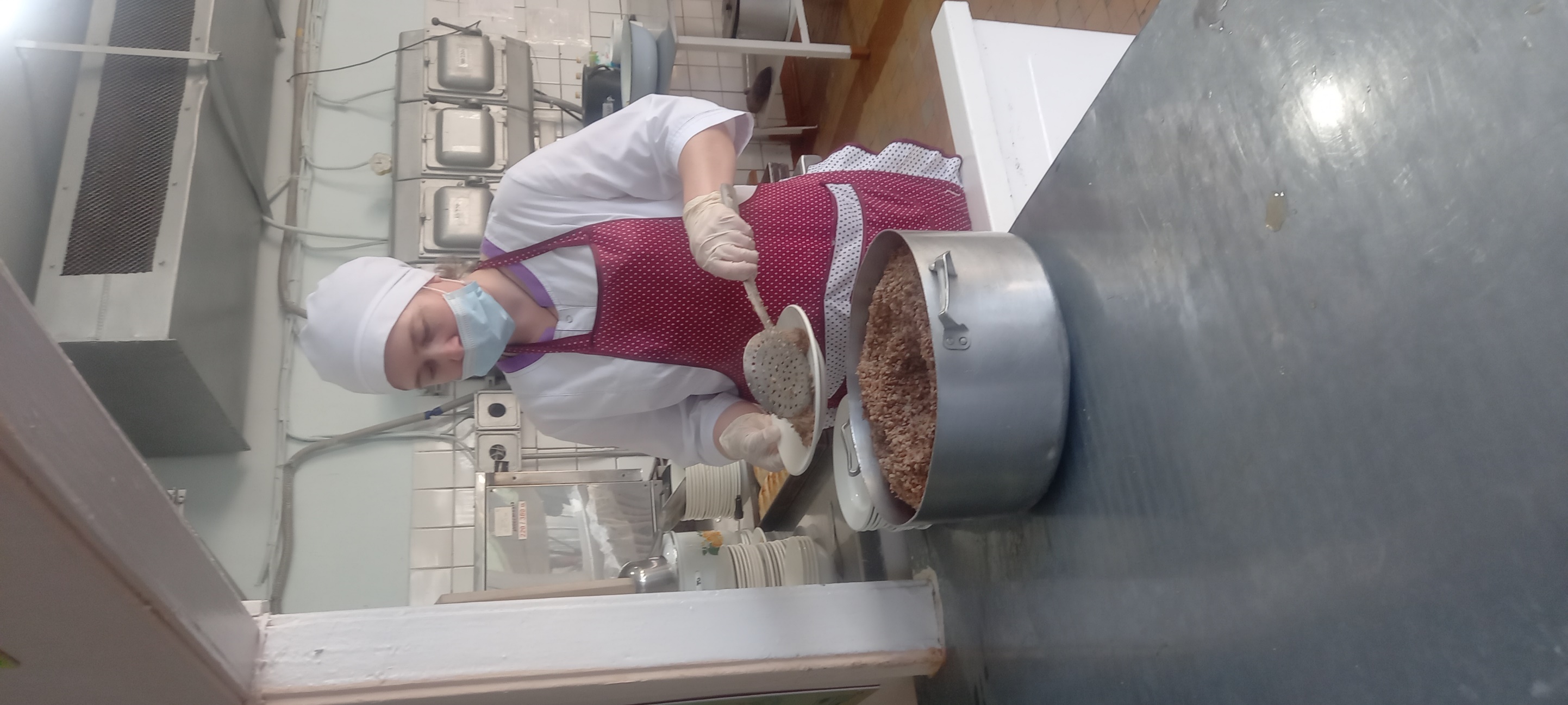 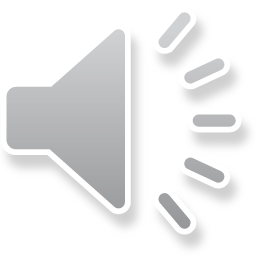 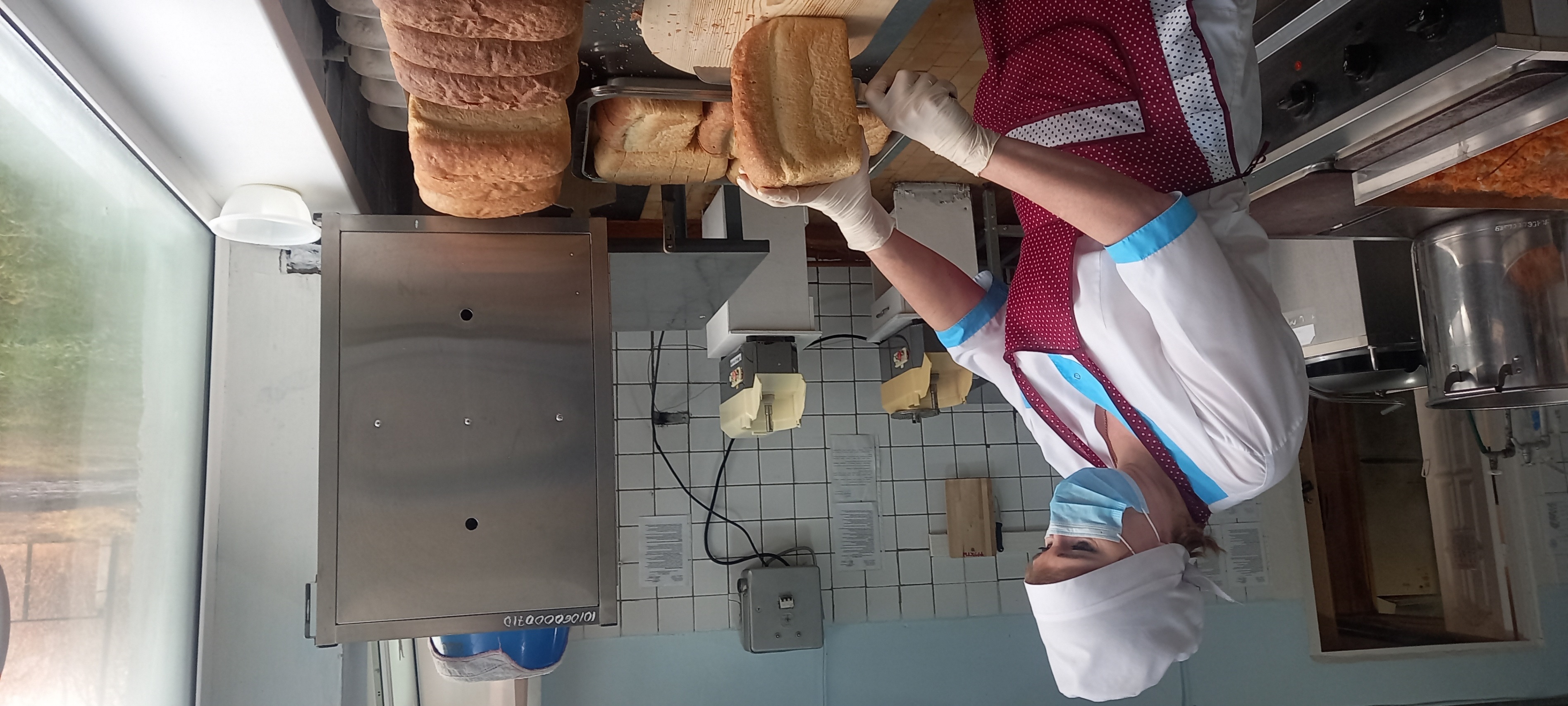 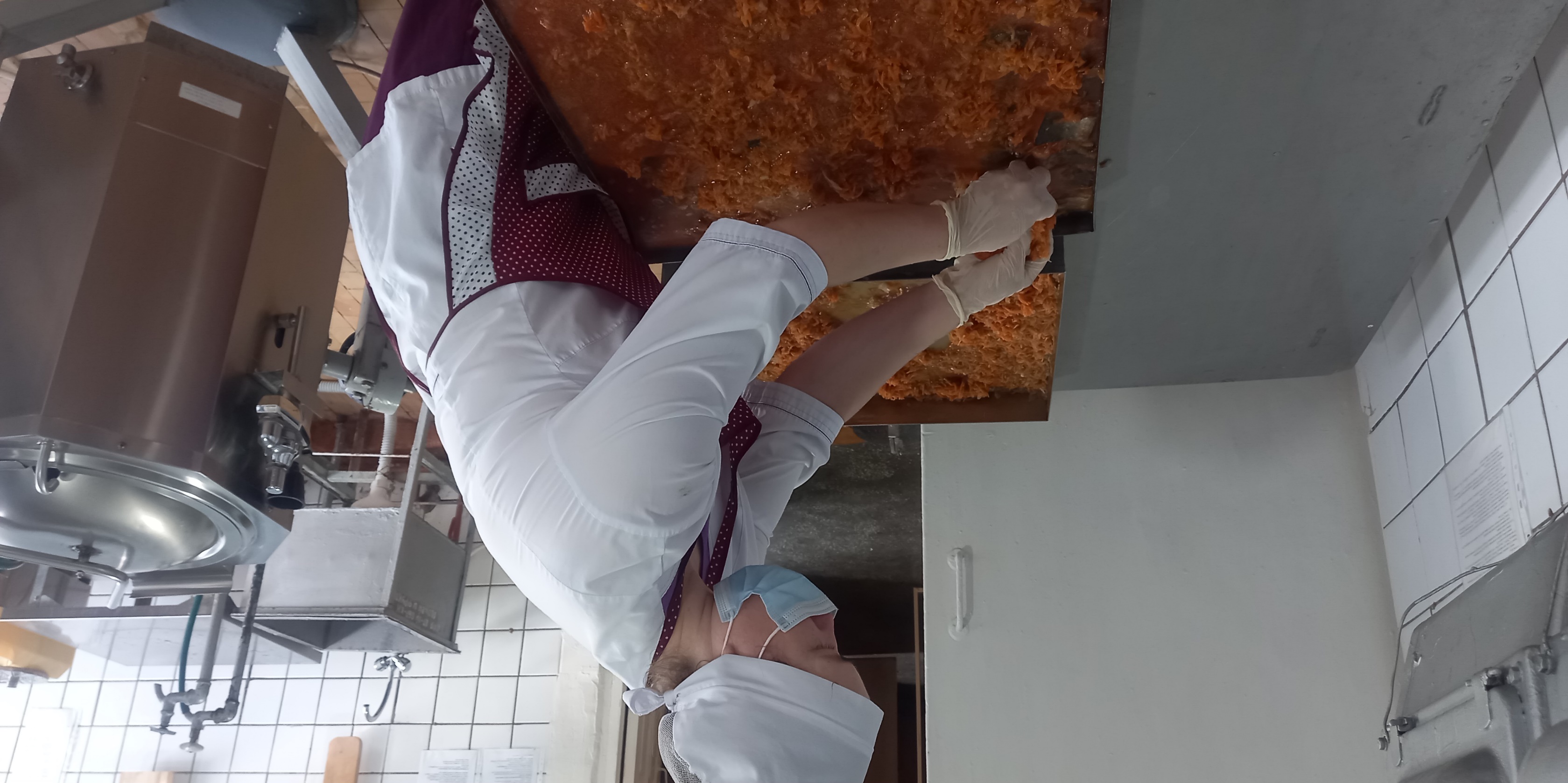 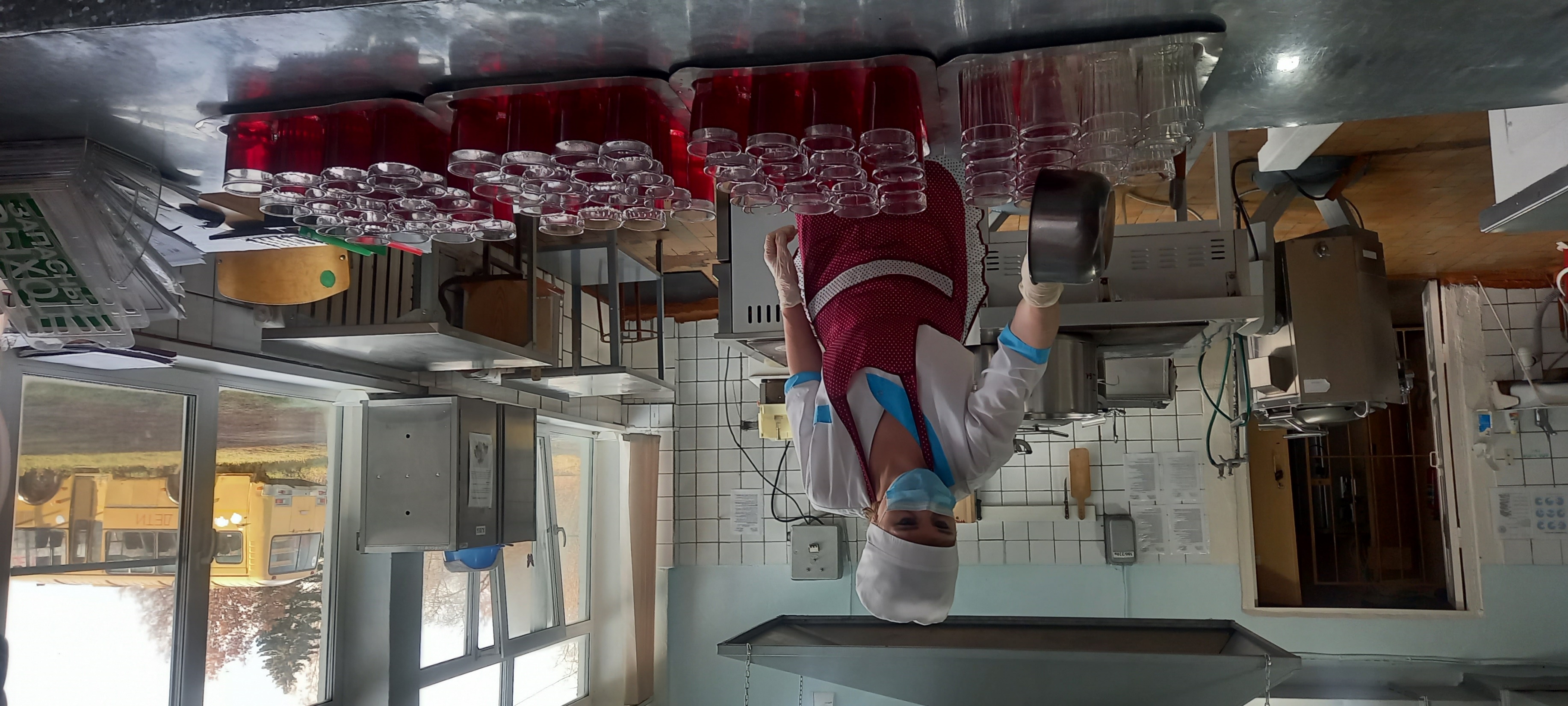 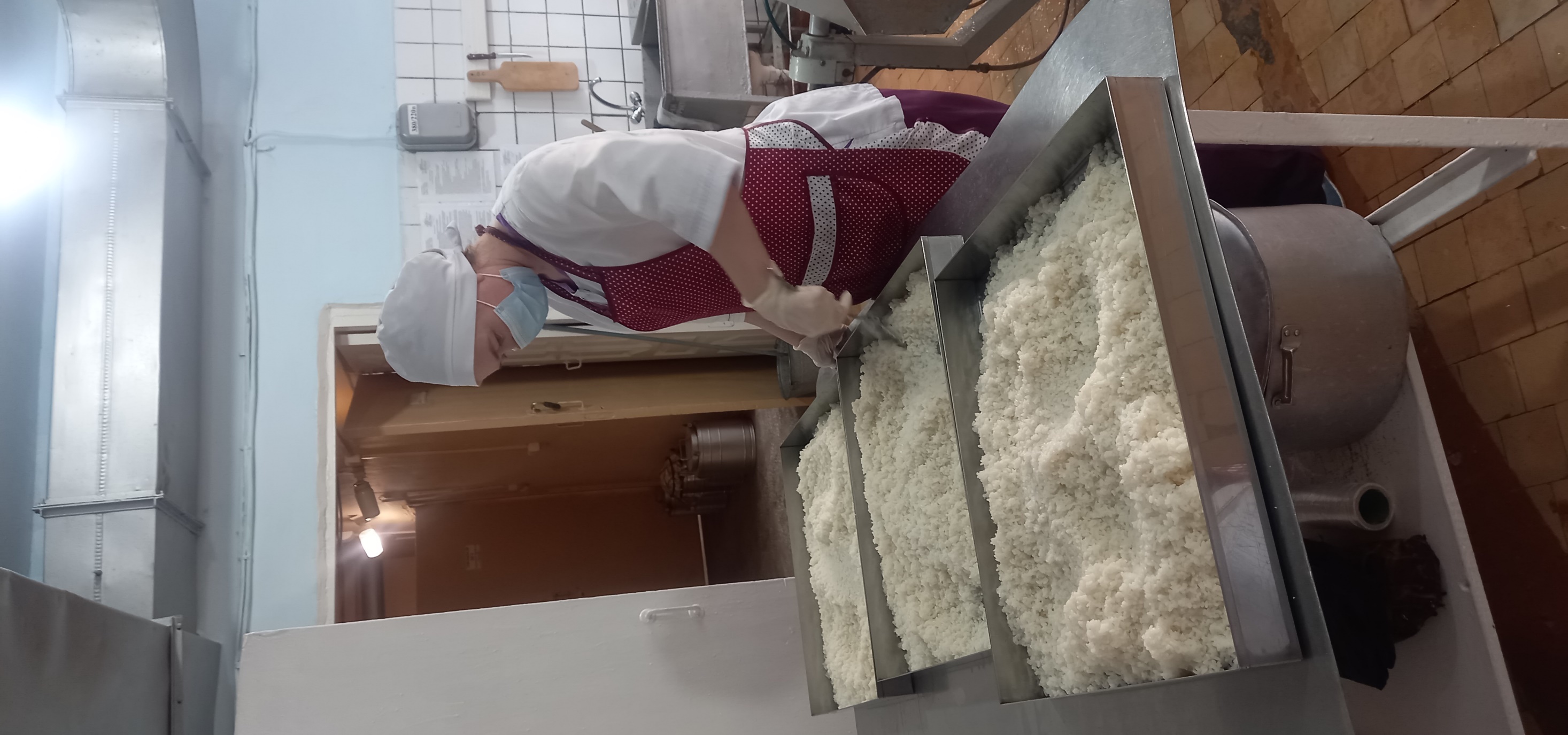 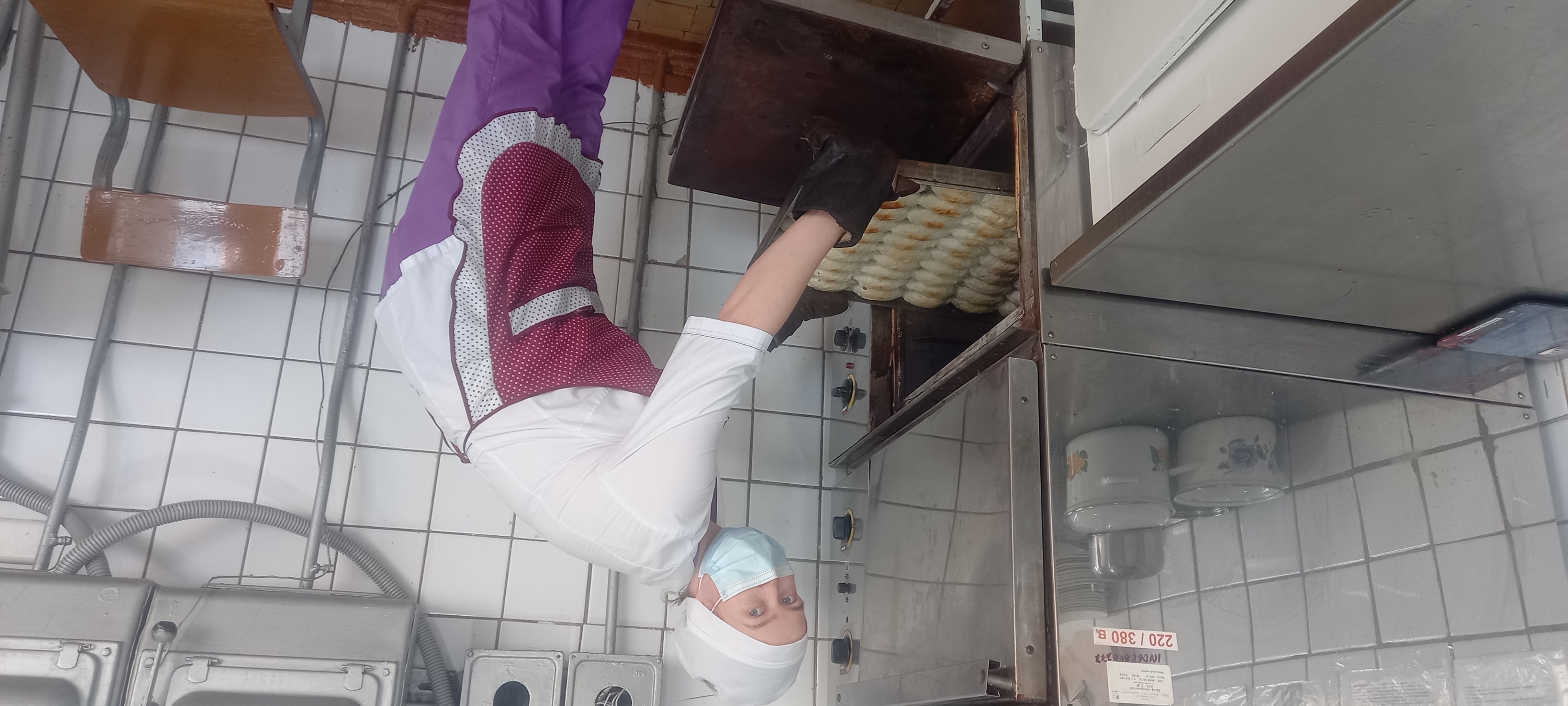 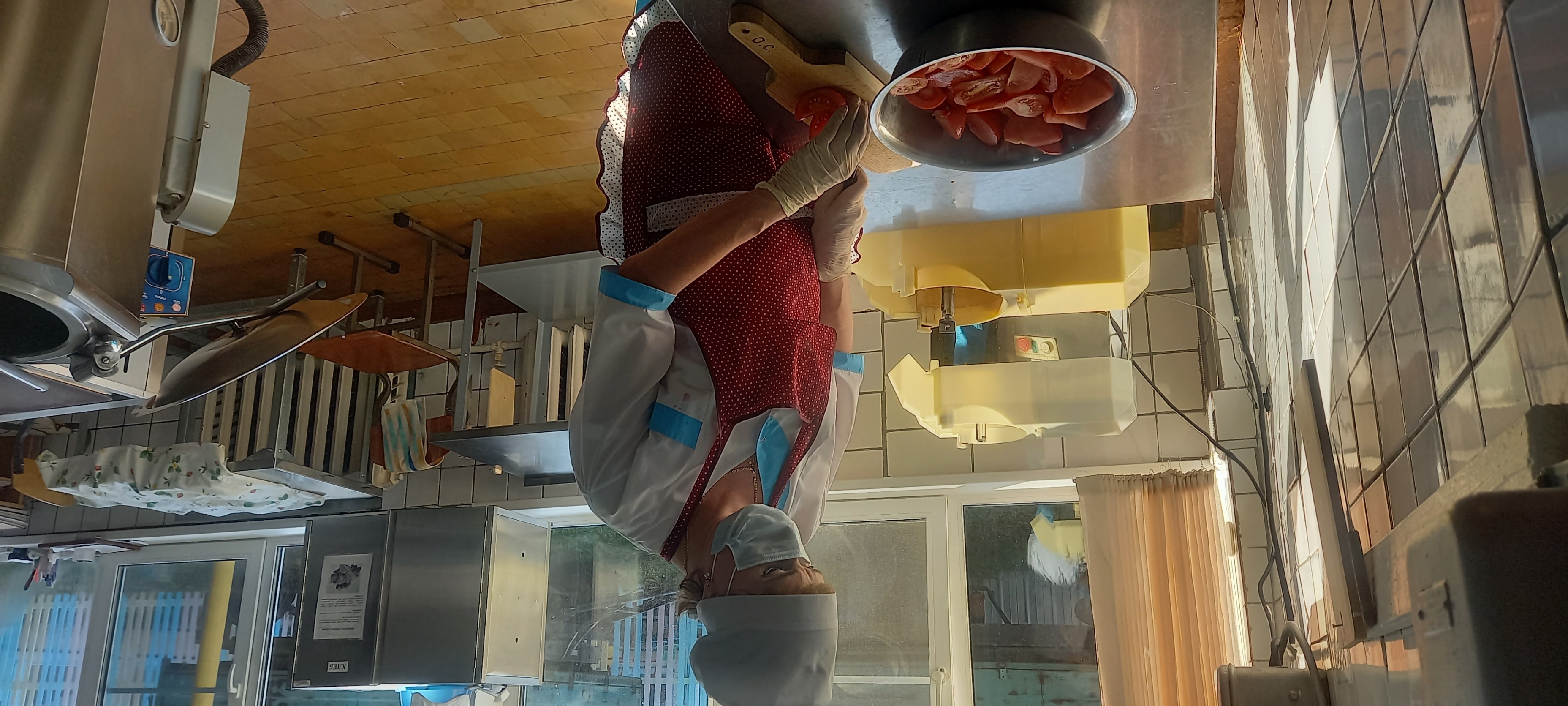 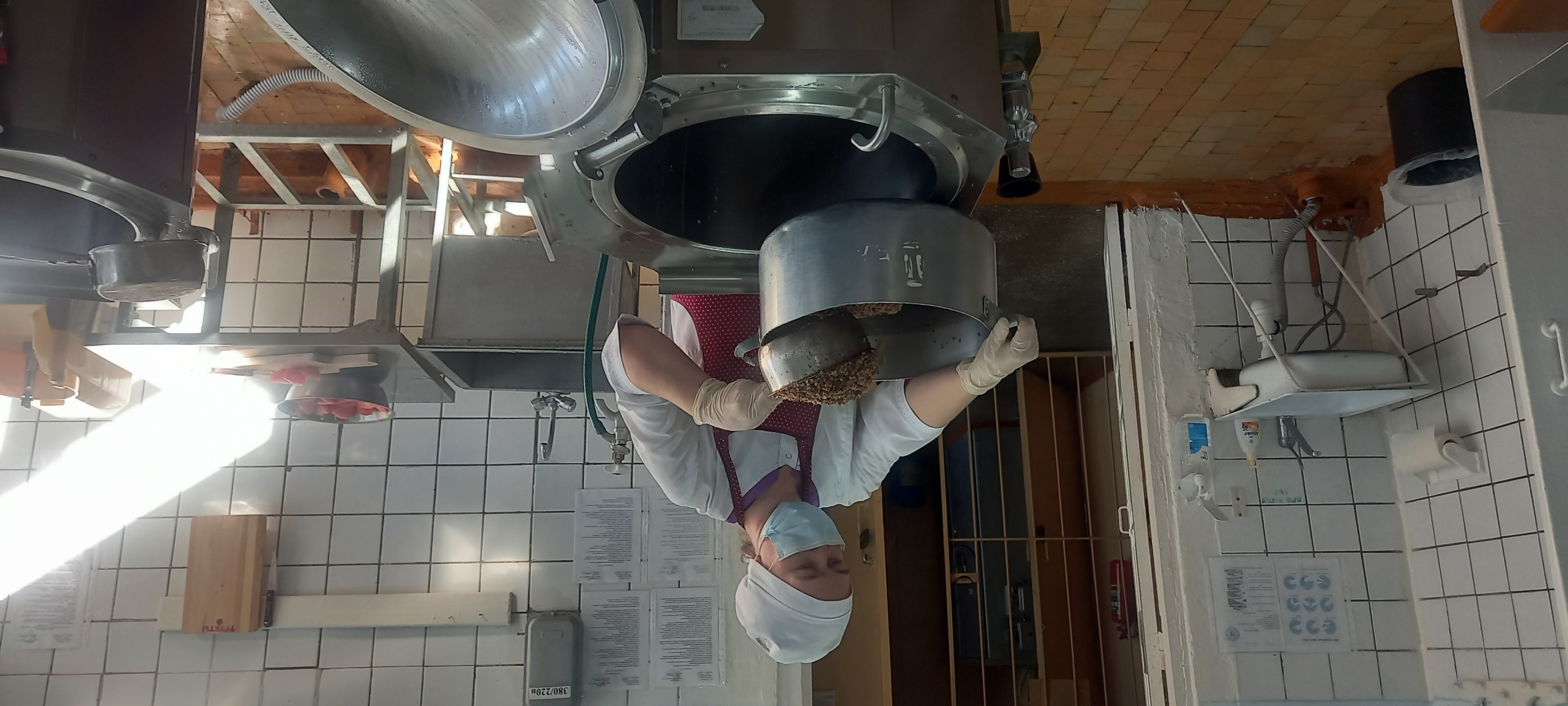 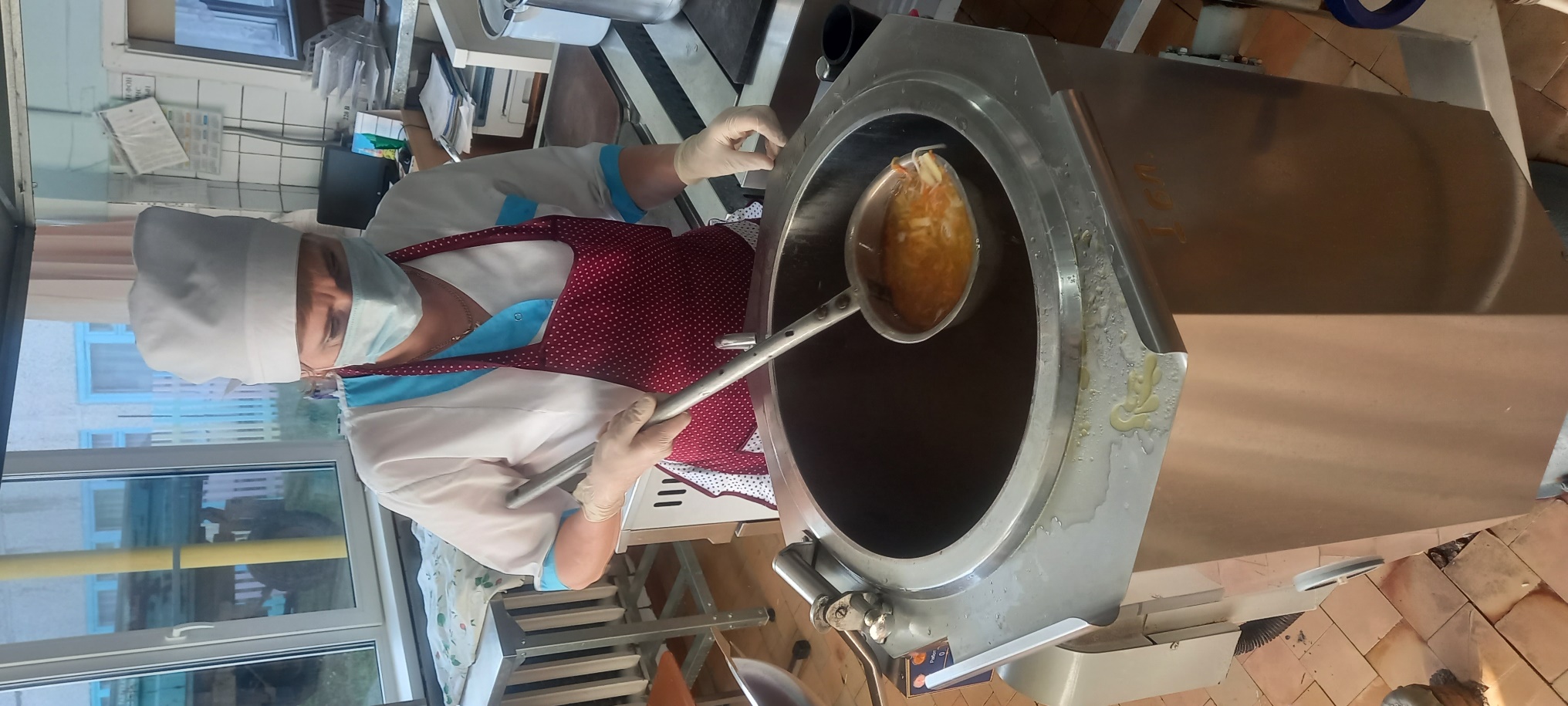